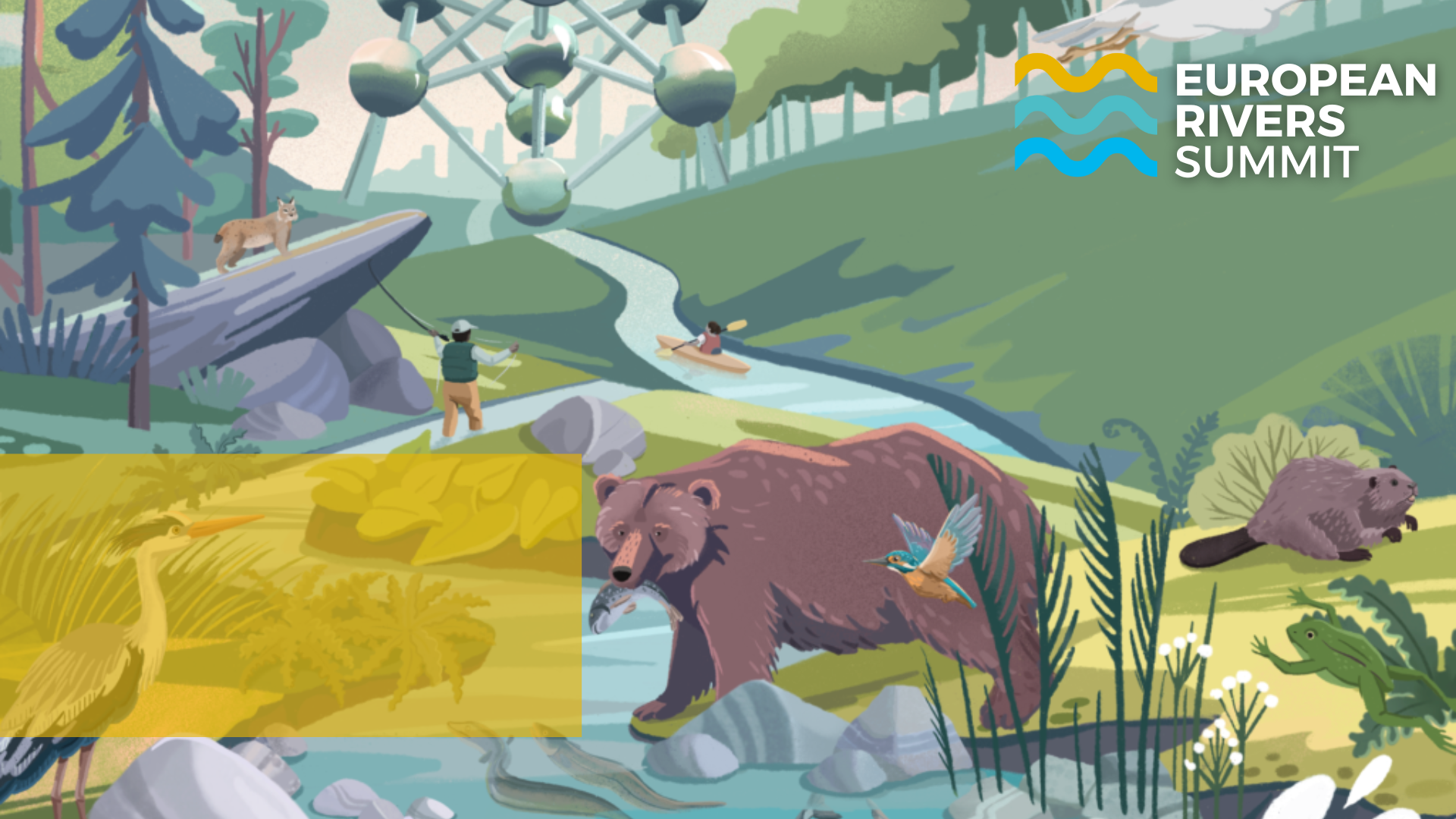 ATTENTION 
Decision Makers!
Cornelia Wieser, Riverwatch
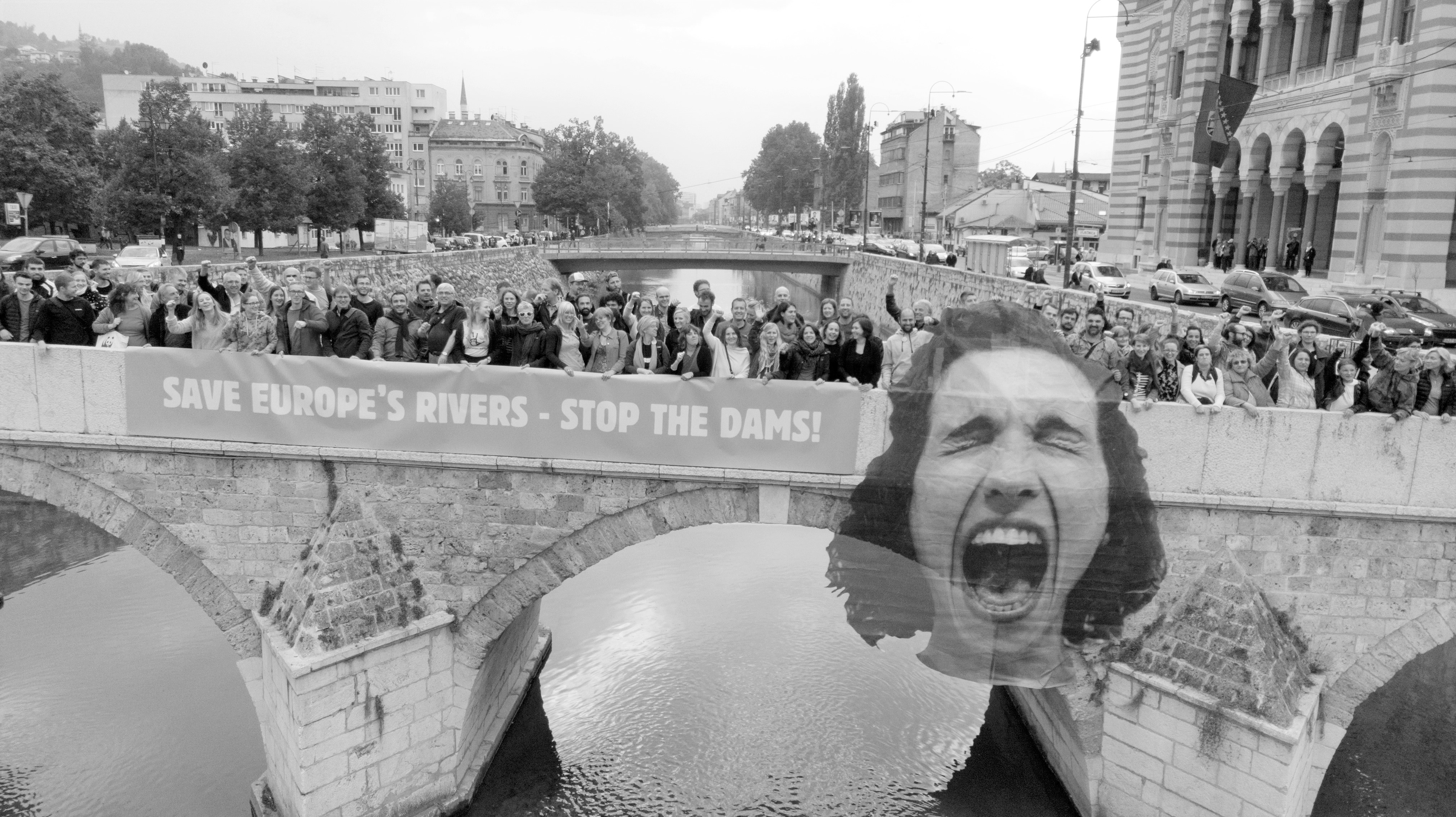 ATTENTION
Text
DECISION MAKERS!
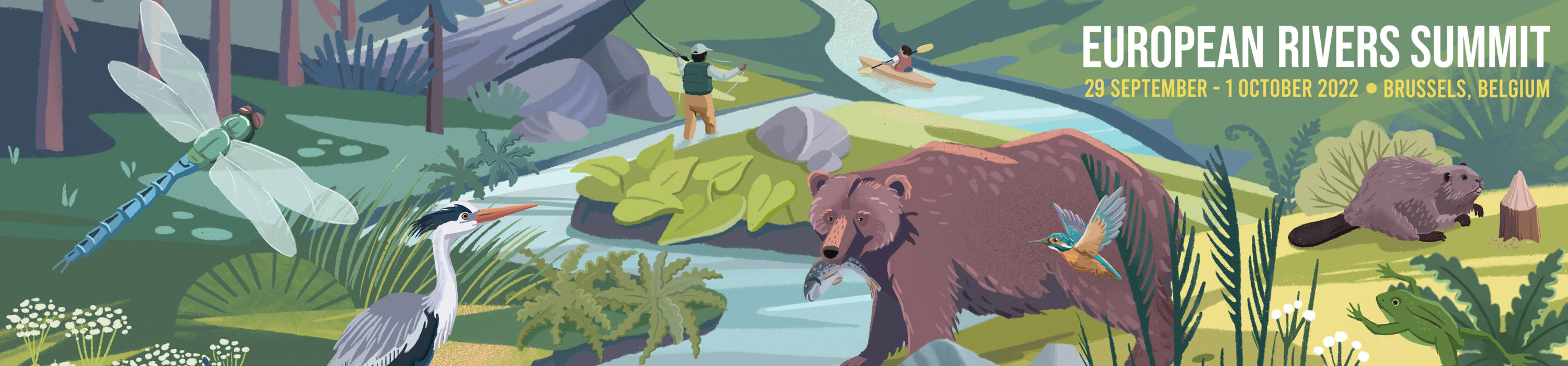 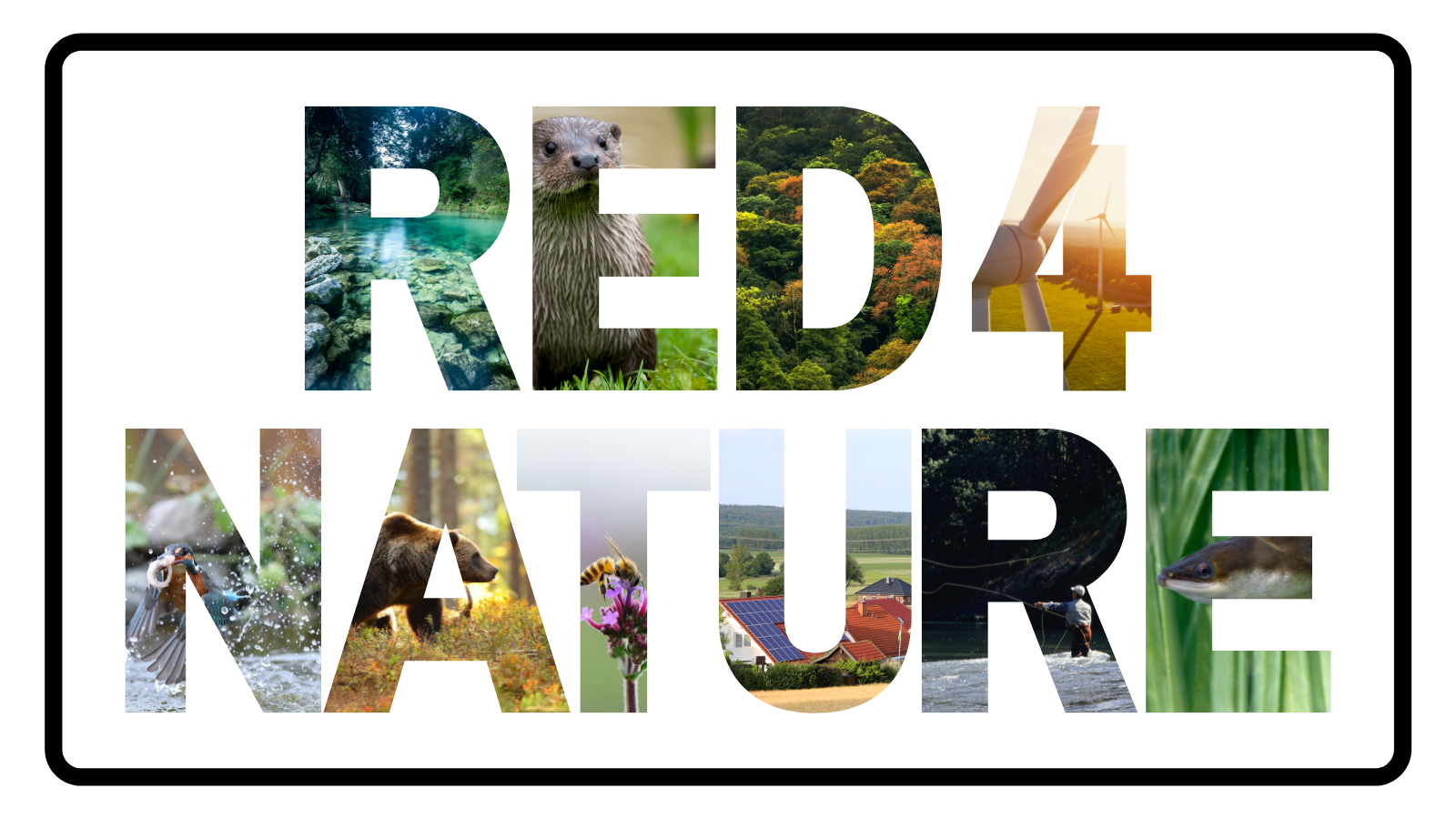 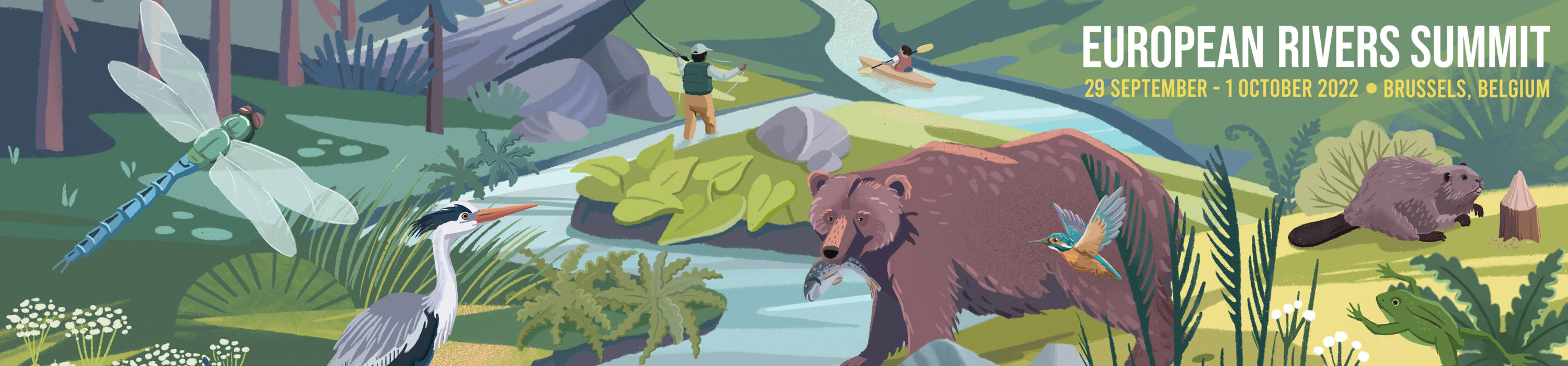 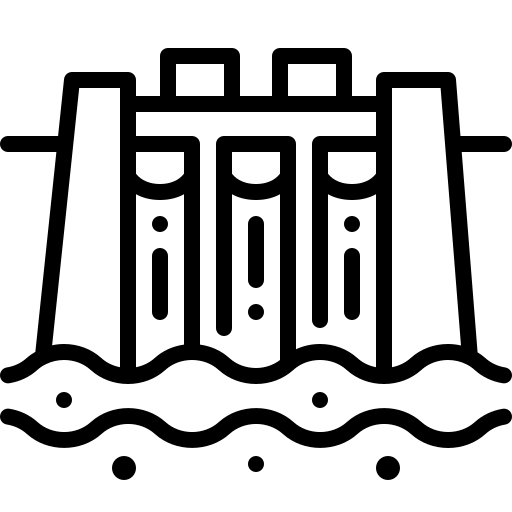 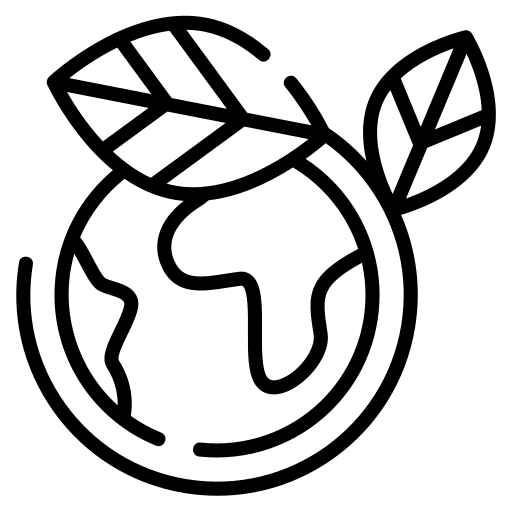 Energy
Environment
YOUR DEMANDS
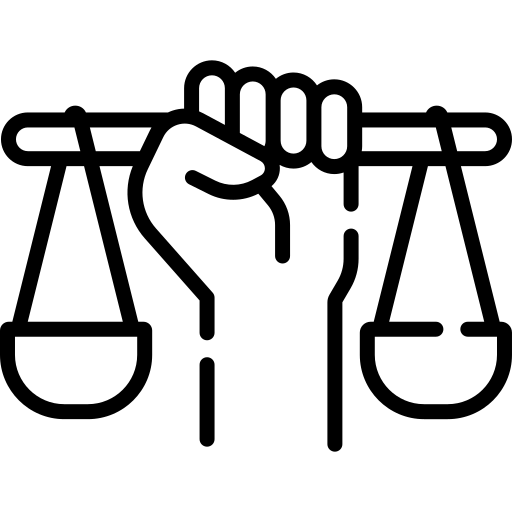 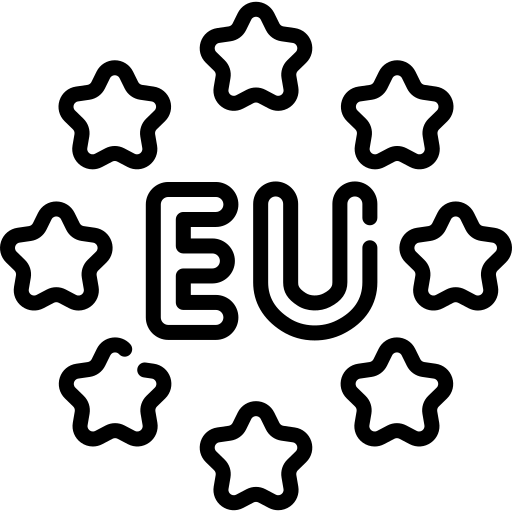 Human Rights
Accession
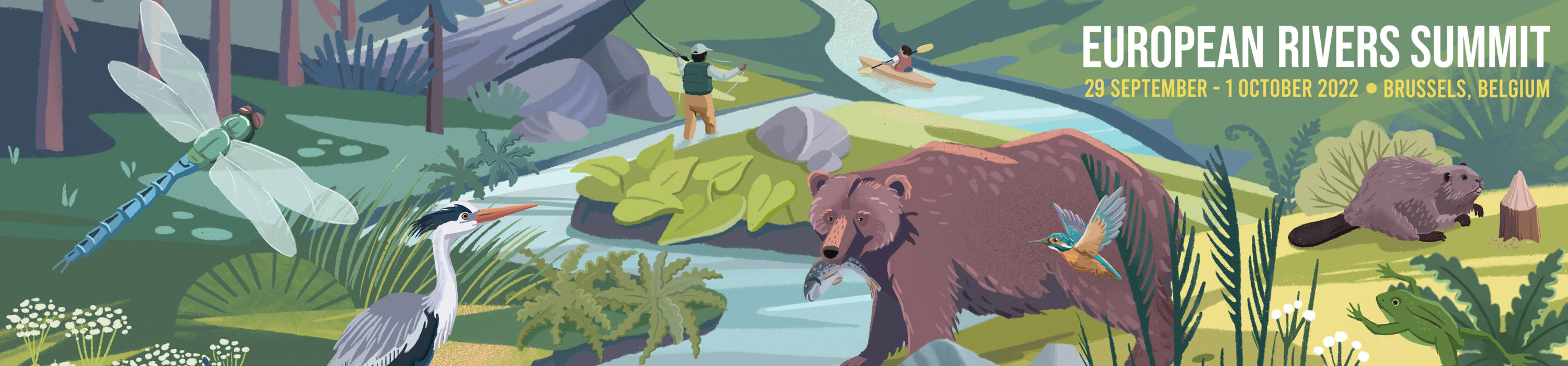 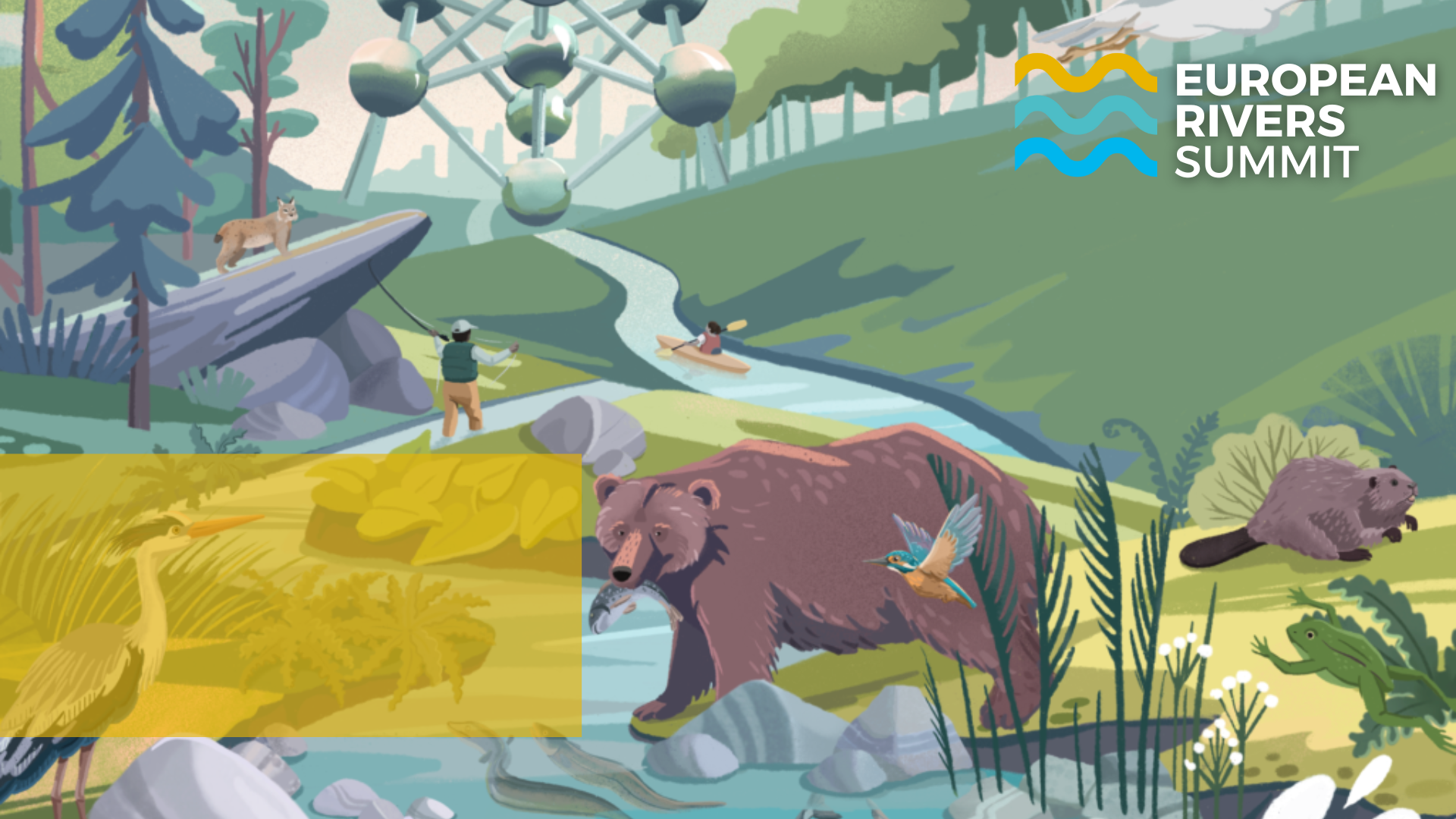 THANK YOU
And have a nice summit!